TRƯỜNG TIỂU HỌC THỐNG KÊNH
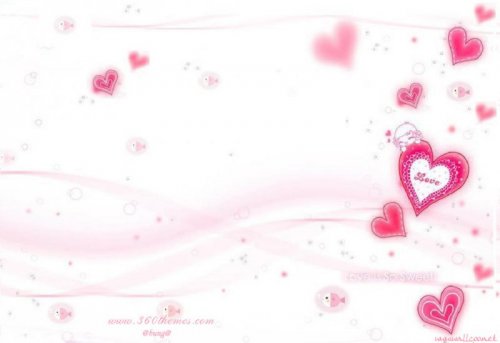 CHÀO MỪNG CÁC THẦY CÔ GIÁO
VỀ DỰ GIỜ LỚP :1C
MÔN: TOÁN
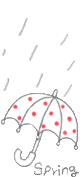 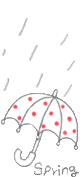 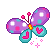 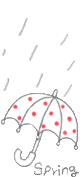 Người thực hiện: Nguyễn Thị Mai
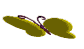 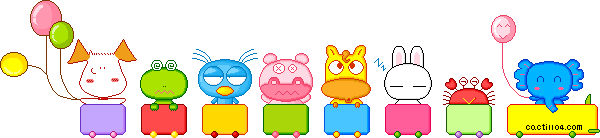 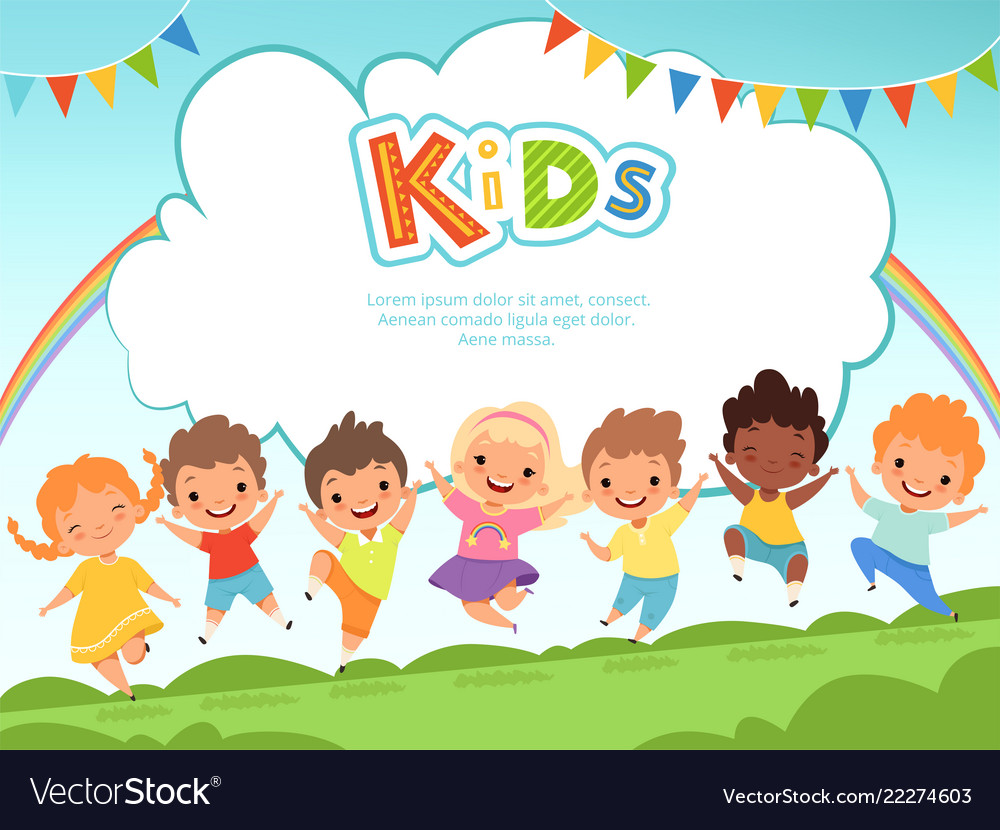 Khởi động
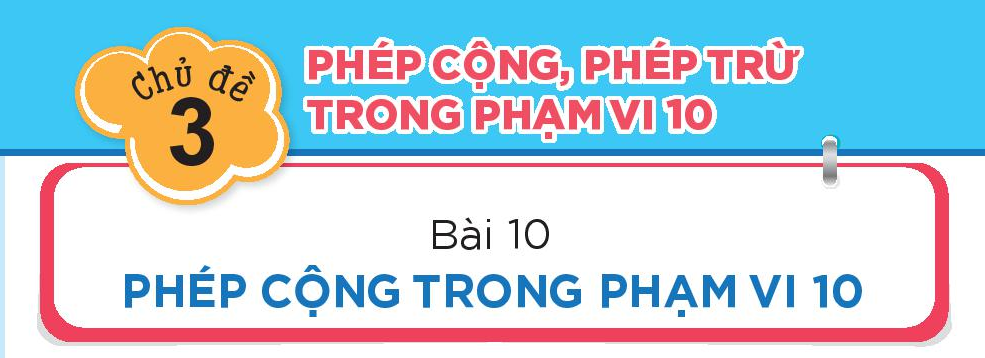 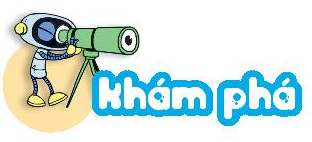 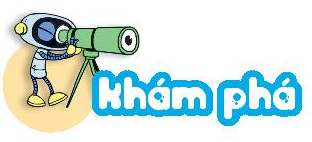 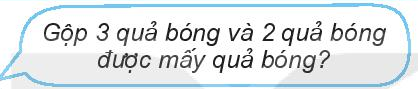 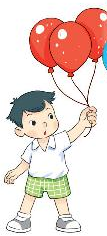 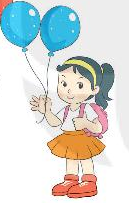 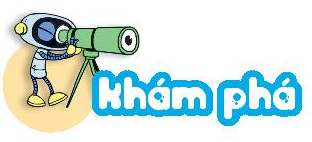 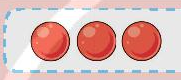 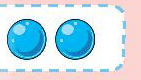 5
=
2
+
3
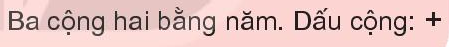 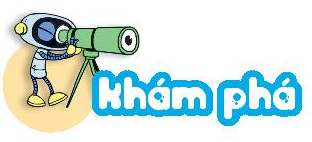 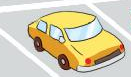 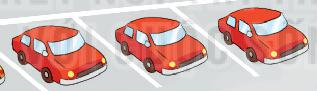 3
1
4
+
=
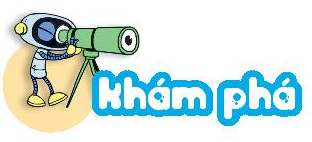 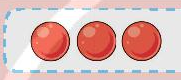 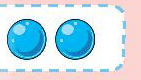 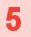 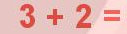 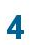 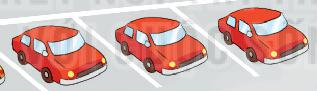 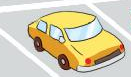 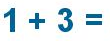 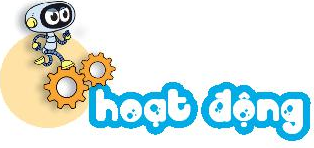 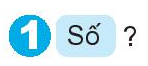 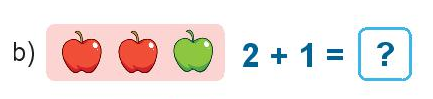 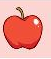 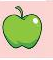 3
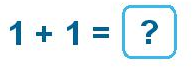 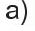 2
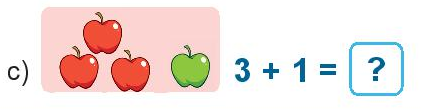 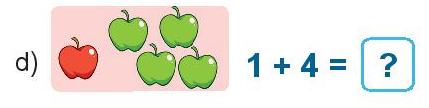 5
4
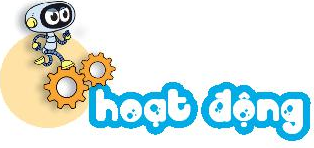 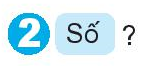 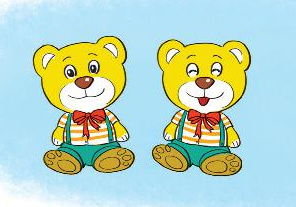 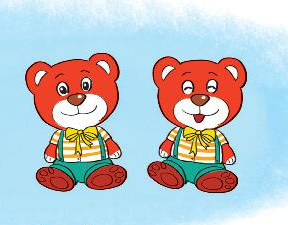 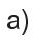 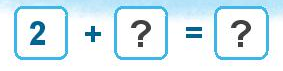 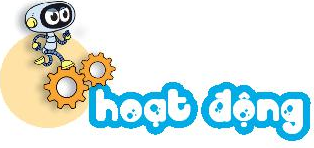 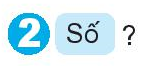 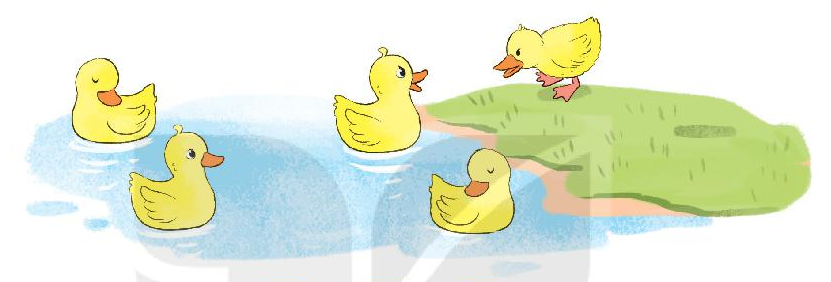 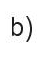 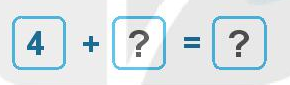 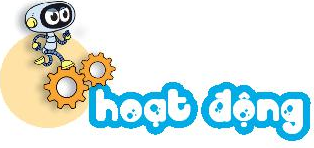 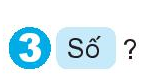 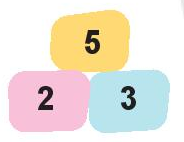 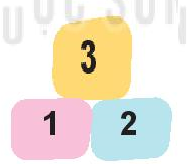 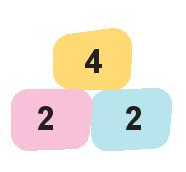 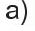 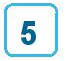 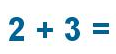 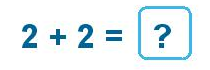 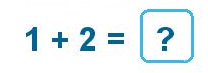 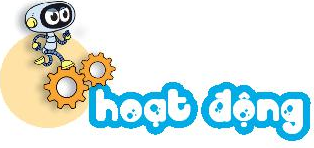 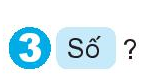 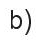 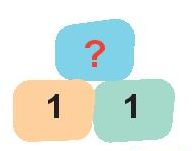 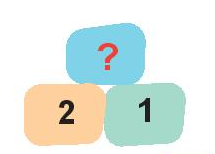 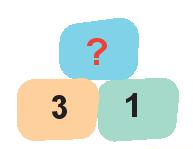 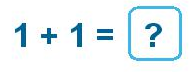 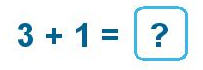 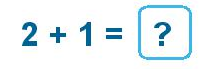 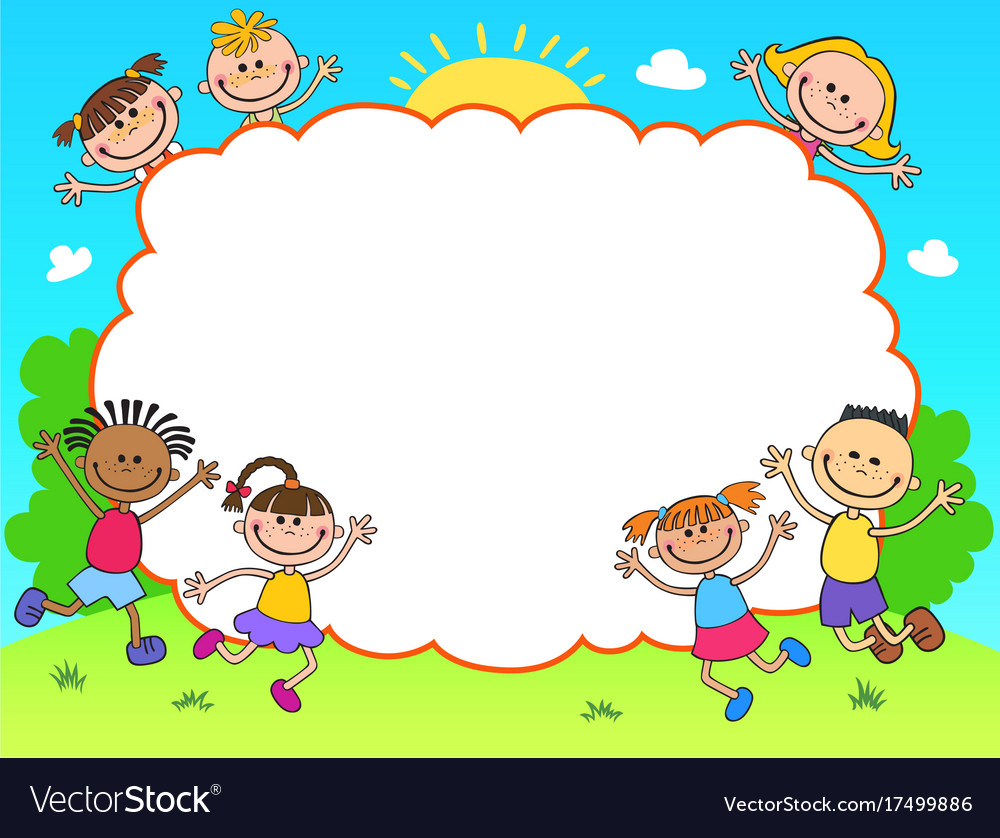 CHÂN THÀNH CẢM ƠN
QUÝ THẦY CÔ VÀ CÁC EM